Využití rozšířené reality pro výukové prostředí
Autor bakalářské práce:       Martin Probst
Vedoucí bakalářské práce:   doc. Ing. Ladislav Socha, Ph.D.
Oponent bakalářské práce:  Ing. Lukáš Raszka

České Budějovice, 2024
Cíl práce
Rozšířená realita- AR (augmented reality) ve vzdělávání umožní pracovníkům učit se na skutečných zařízeních bez potřeby simulovaných prostředí

Zaměstnanci uvidí digitální návody přímo při práci s reálnými zařízeními

Všechny potřebné informace budou ihned dostupné, což zvyšuje efektivitu a rychlost učení
Teoretická část
Popis rozšířené reality
 Typy rozšířené reality
Integrace rozšířené reality do školení a vzdělávání zaměstnanců 
Rozšířená realita, virtuální realita, hybridní realita a kombinovaná realita
Hardware rozšířené reality
Popis a typy chytrých brýlí
Aplikační část
Zkouška Charpyho kladivem Typy rozšířené reality
Tvorba prezentace pro AR chytré brýle VUZIX M400Rozšířená realita, virtuální realita, hybridní realita a kombinovaná realita
Chytré brýle VUZIX M400
Optimalizace prezentace pro chytré brýle VUZIX M400
QR kód pro stažení výukové prezentace
Zkouška výukové prezentace v praxi
Charpyho kladivo
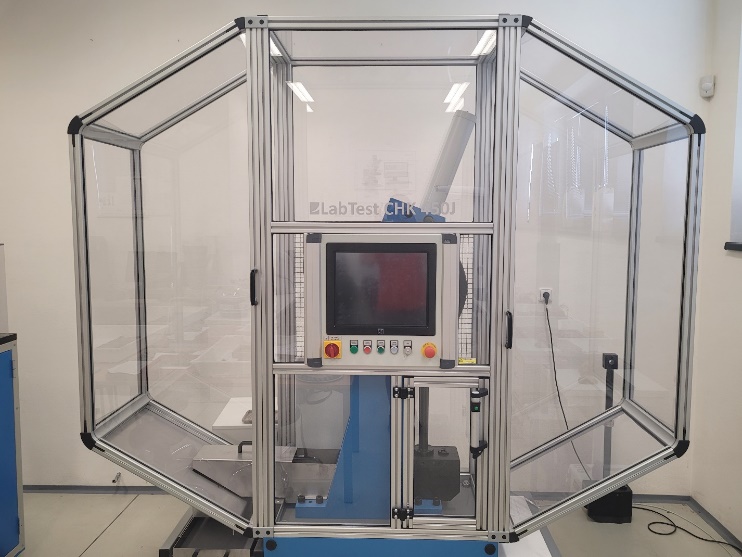 Snímek výukové prezentace
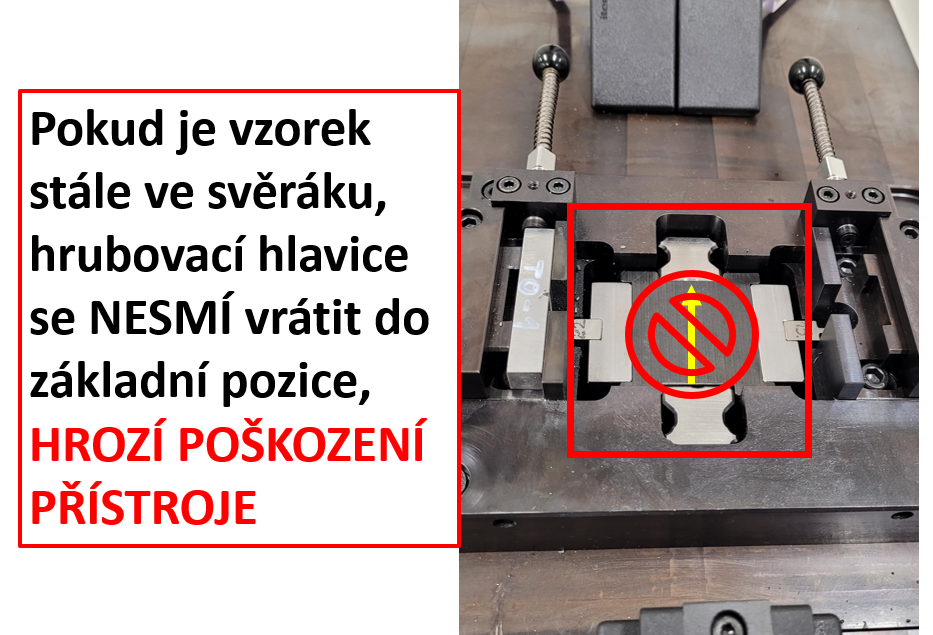 Chytré brýle VUZIX M400
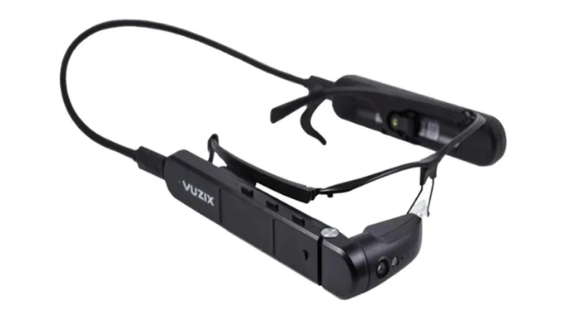 QR pro výukovou prezentaci
Zkouška výukové prezentace v praxi
Děkuji Vám za pozornost!
Doplňující dotazy
Z jakého důvodu byly vybrány brýle VUZIX M400?

Brýle VUZIX M400 byly vybrány dle doporučení pana doc. Ing. Roberta Frischera, Ph.D., který mě seznámil s jejich ovládáním a zapůjčil mi je pro tvorbu bakalářské práce.
Doplňující dotazy
Vyskytly se v průběhu tvorby prezentace komplikace které ztížily samotnou tvorbu prezentace? Pokud ano, o co šlo?

Tvorba výukové prezentace proběhla v delším časovém horizontu, než se původně předpokládalo, jelikož jeden z přístrojů pro úspěšné dokončení zkoušky se porouchal a byla nutná jeho oprava.